Fundraising-Agentur Zimt-Rennschnecke
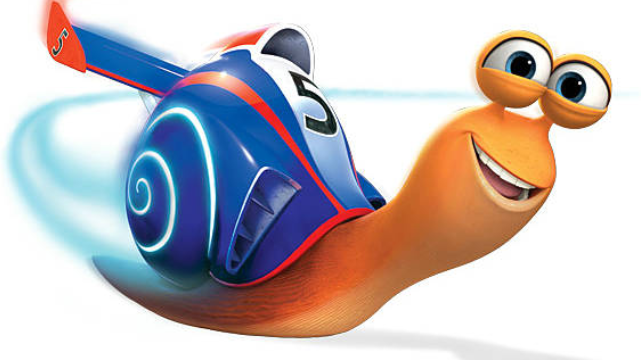 Das Hintergrundbild, Mo.03.05.2021
Präsentation Zimt-Rennschnecke
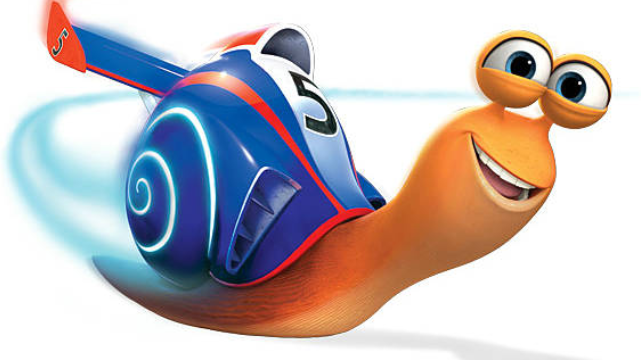 Annekathrin Bieling, Birgit Menslage-Blum, Thomas Flachsland
Für die Erneuerung und Erweiterung 
des Gemeindehauses der ev. Kirchengemeinde Halver 
sollen im ersten Jahr
130.000 Euro 
durch Fundraisingprojekte akquiriert werden
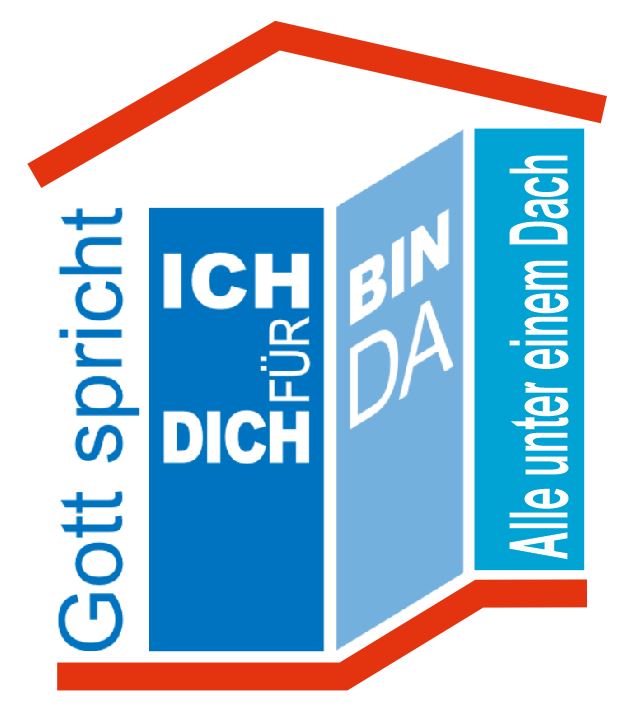 ALLE unter einem DACH
!
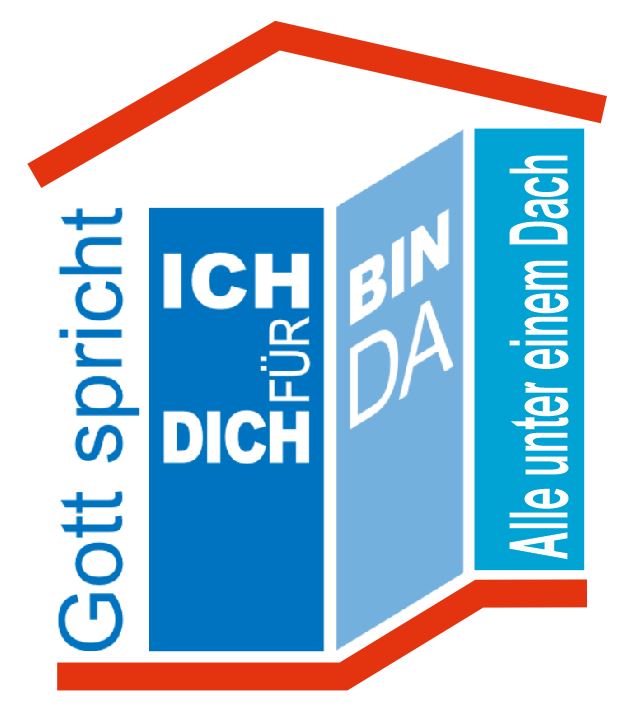 SWOT-Analyse
STÄRKENKG ist aktiv & gut vernetzt.Gemeindeglieder übernehmen Verantwortung.Bands und Musikgruppen beleben die Gemeinde.Aussagekräftiges, gut kommuniziertes Leitbild.Moderne Infrastruktur durch Streaming, Homepage, Veranstaltungstechnik!Die Jugendarbeit (CVJM) ist gut integriert.
Erste Fundraising-Erfolge bei Kirchensanierung!
SCHWÄCHEN9 kleine Fundraising-Projekte mit unterschiedlichen Spendenkonten werden betrieben.Die Gemeinde hat kostenintensive Handlungs- und Arbeitsfelder (Personalkosten, Kita, Friedhof).
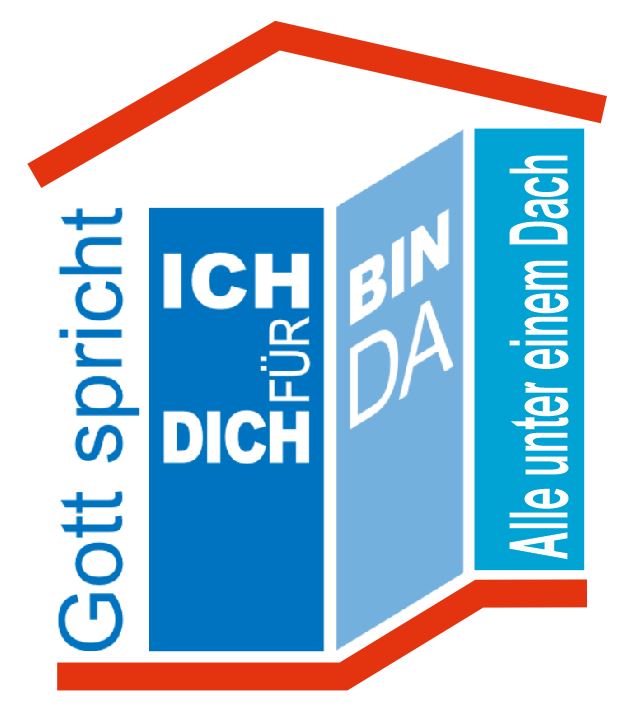 SWOT-Analyse
CHANCENZentrale Lage, räumlich gut aufgestellt!Die Gemeinde kann sich bisher auf neue Situationen (Corona 2020) gut einstellen.Arbeit mit jungen (kirchenfernen) Familien ist zukunftsträchtig!

Moderne multifunktionale Räume bieten vormittags neue Nutzungsmöglichkeiten für weitere Zielgruppen.Durch die Veränderung der Fensterfront werden Transparenz und Offenheit sichtbar und gelebt!
RISIKENGroßes Angebot und dadurch Konkurrenz durch die anderen evangelischen Kirchengemeinden vor Ort.

Das Gemeindehaus könnte von der Bevölkerung als nicht sozialraumrelevant bewertet werden (anders als bei der Kirchenrenovierung).
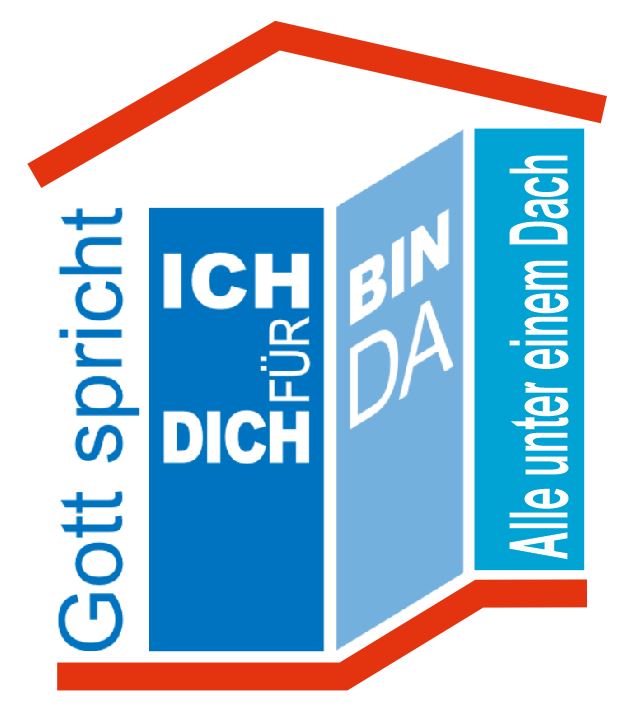 Kommunikationsziel
Das Dach des Gemeindehauses muss saniert werden.
Das Gemeindehaus soll barrierefrei umgebaut werden.
Der Gemeindesaal soll vergrößert werden.
Durch die bauliche Veränderung soll die Gemeinde einen Ort erhalten, an dem sie das Gemeindeleben mit allen Generationen zukunftsfähig und inklusiv gestalten und den vielfältigen Gruppen den nötigen Raum geben kann.
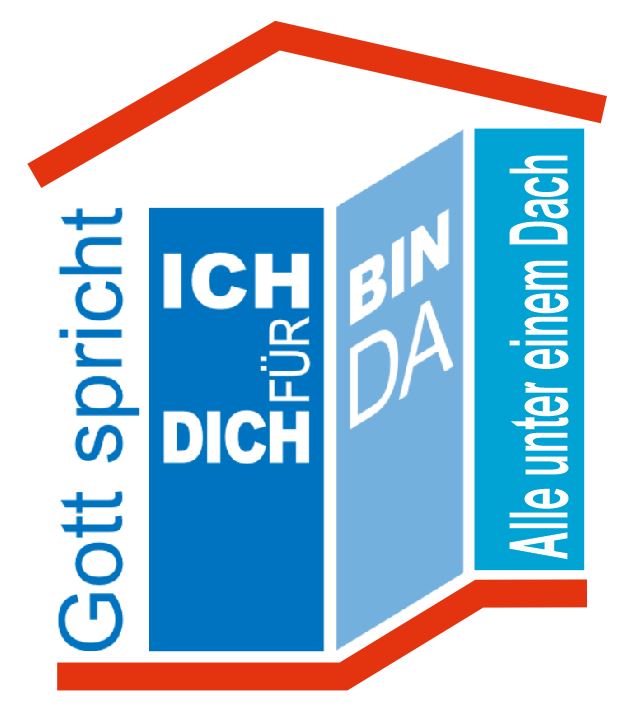 Fundraisingziele
Ziel 3:In den ersten 12 Monaten sollen 130.000€ durch Fund- raisingmaßnahmen für das Projekt generiert werden.
Ziel 2: Die Gemeindegruppen, die das Haus nutzen, sollen bis zum 15.08.21 dafür gewonnen werden, sich aktiv in Fundraisingaktionen einzubringen.
Ziel 1:Bis zum Ende der Sommer-ferien 2021 (15.08.2021) ist das Bauprojekt breit gefächert im Ort bekannt und in alle Gemeindehaus-halte hinein kommuniziert.
Zielgruppen & Strategie
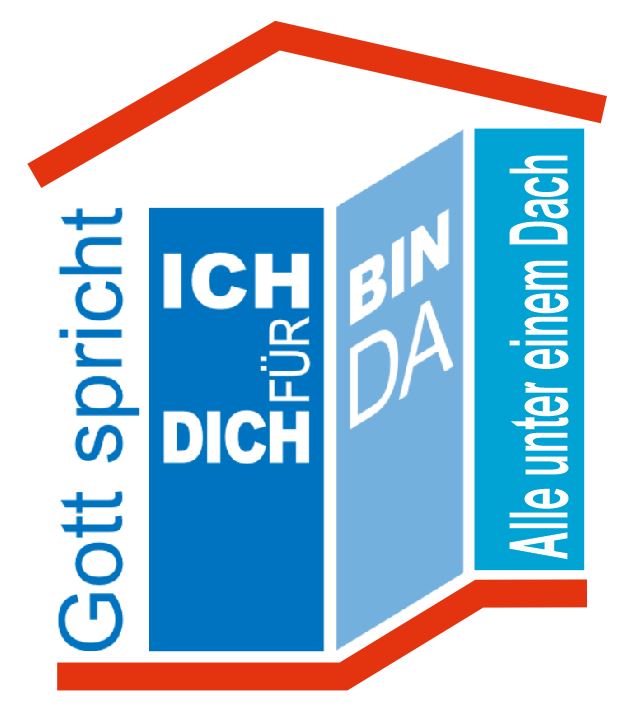 Zielgruppe sind die Menschen, die sich der Gemeinde verbunden fühlen und / oder selbst das Gemeindehaus nutzen oder nutzen könnten.
Bisherige Nutzer:
Bands
Mittagstisch
Senior*innen
Konfirmand*innen
Diverse Gruppen
Besucher "Winterkirche"
...
Gemeindenahe Personen:
KiTa-Eltern 
Gemeindemitglieder
Gemeindenahe Firmen
Potentielle Nutzer:
Mieter des Saales für Veranstaltungen und Feiern.
Die "Lebenshilfe" als Mieter der oberen Räume.
Die verschiedenen Zielgruppen bringen sich aktiv für ihre Gemeinde und ihr Gemeindehaus ein.
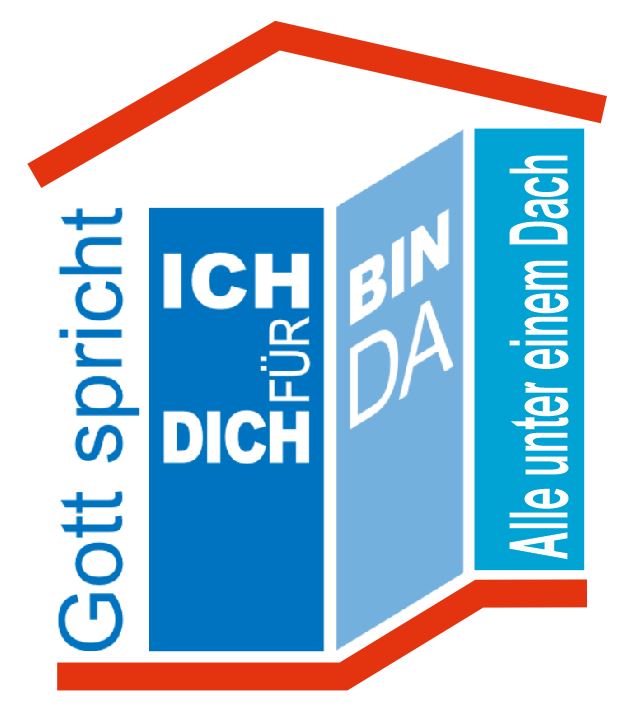 Maßnahmenplan
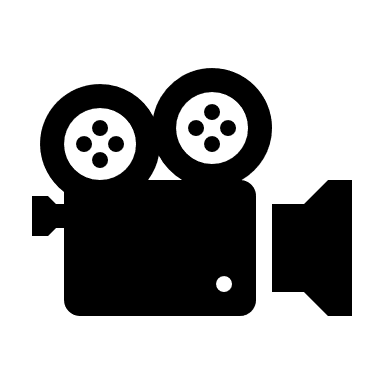 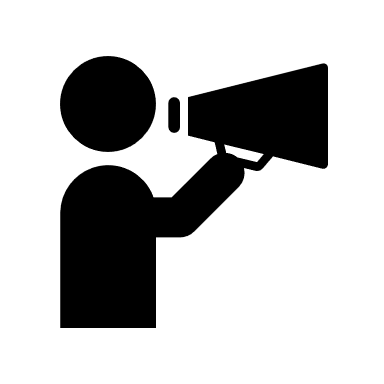 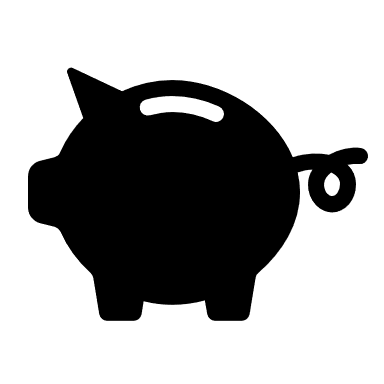 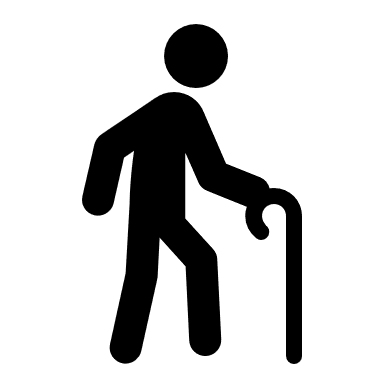 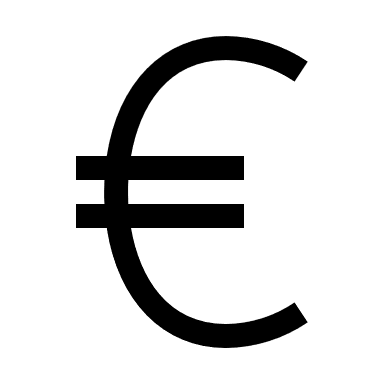 [Speaker Notes: Imagefilm: über wieviel Stufen musst Du gehen
Spendenbox: stopft das Loch im Dach
Spenderbriefe zum Reformationstag: Eine feste Burg ist unser Gott: Fahrstuhl: 25 Euro für 1 cm
Förderanträge an: Aktion Mensch, Kwd Bank]
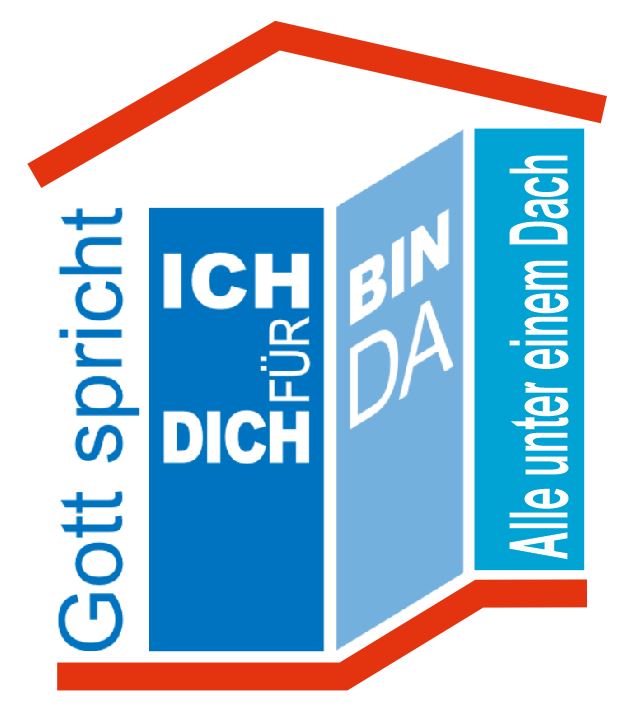 Maßnahmenplan
Spenden gegen Leistung: Aktionsspenden bis zum 30.10.2021
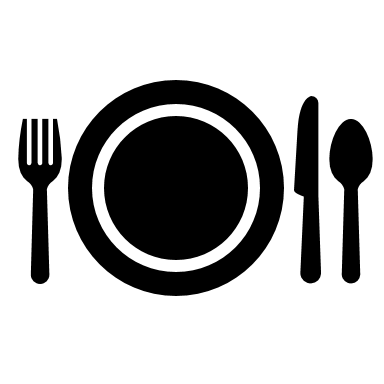 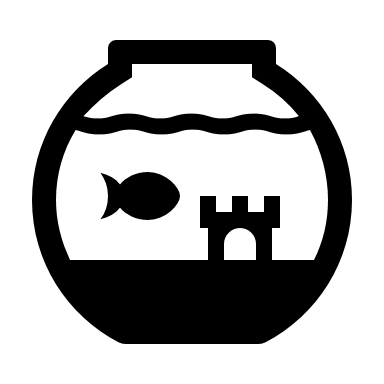 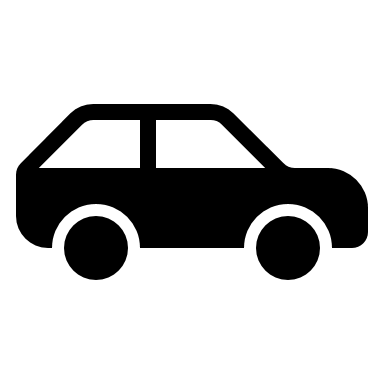 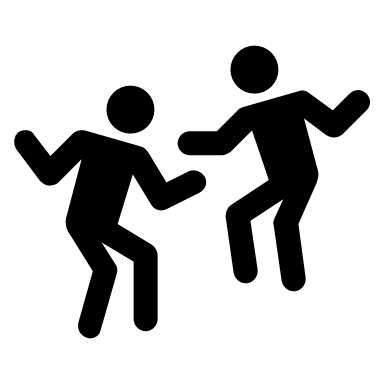 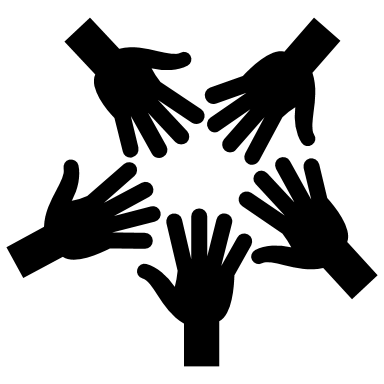 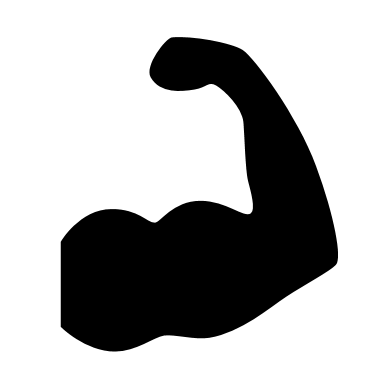 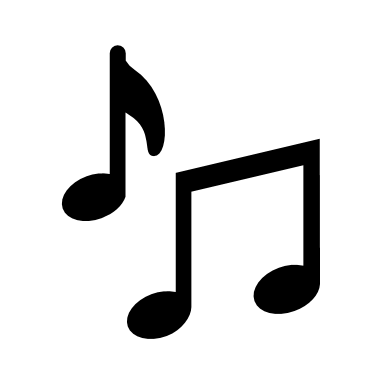 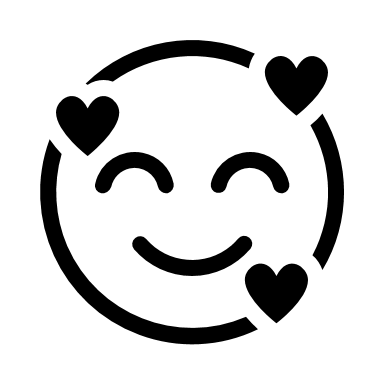 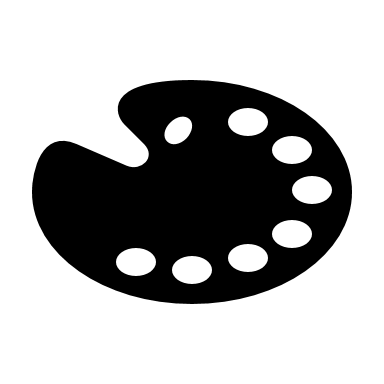 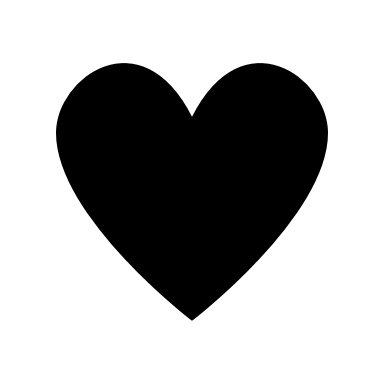 [Speaker Notes: Imagefilm: über wieviel Stufen musst Du gehen
Spendenbox: stopft das Loch im Dach
Spenderbriefe zum Reformationstag: Eine feste Burg ist unser Gott: Fahrstuhl: 25 Euro für 1 cm
Förderanträge an: Aktion Mensch, Kwd Bank]
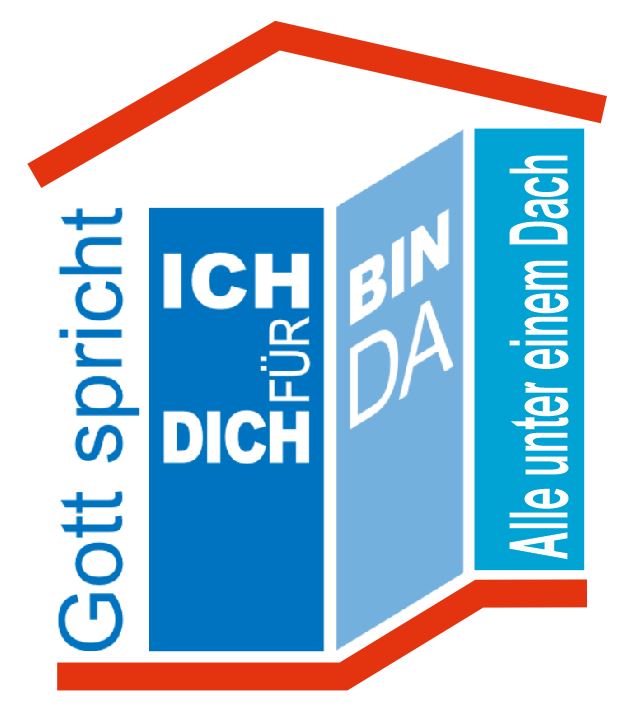 Maßnahmenplan
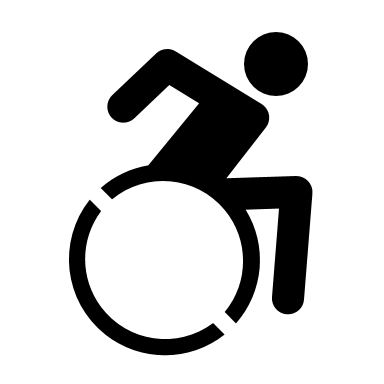 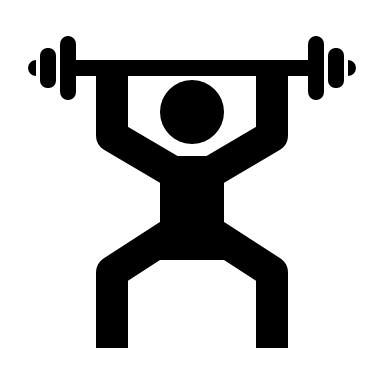 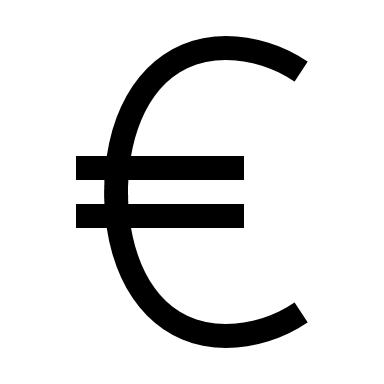 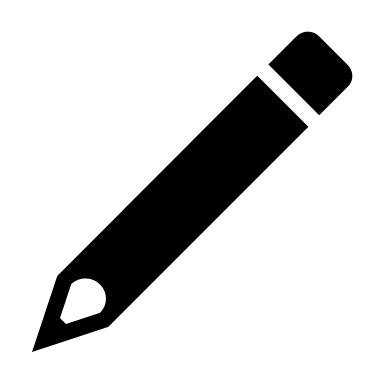 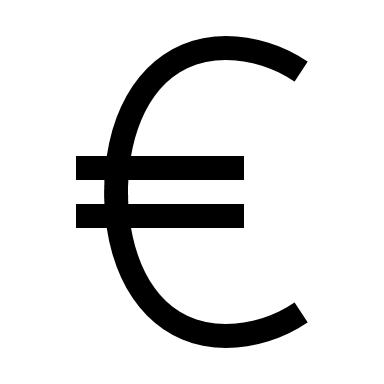 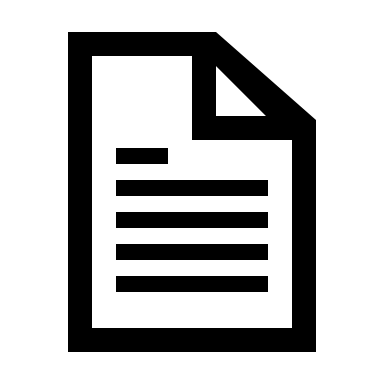 [Speaker Notes: Imagefilm: über wieviel Stufen musst Du gehen
Spendenbox: stopft das Loch im Dach
Spenderbriefe zum Reformationstag: Eine feste Burg ist unser Gott: Fahrstuhl: 25 Euro für 1 cm
Förderanträge an: Aktion Mensch, Kwd Bank]
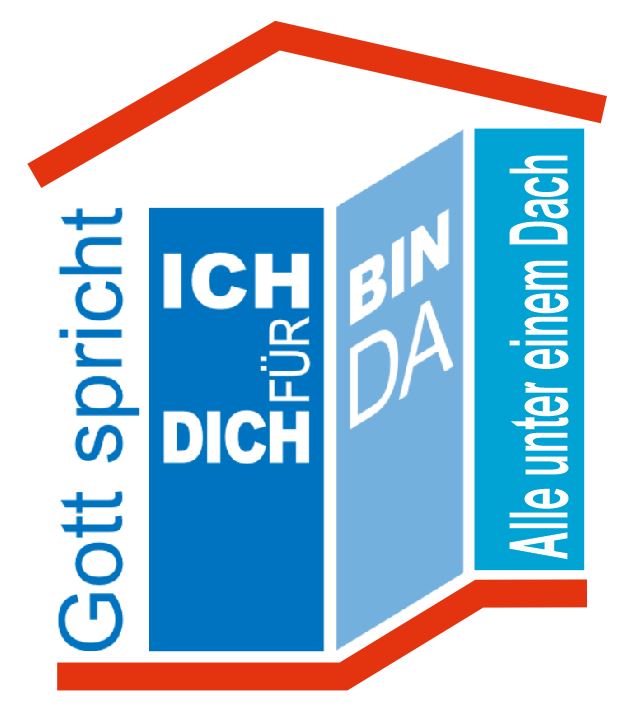 Kostenplan
Gesamtsumme 137.000 Euro
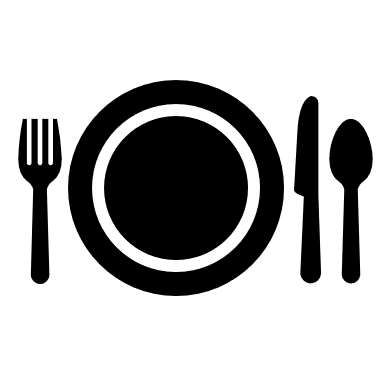 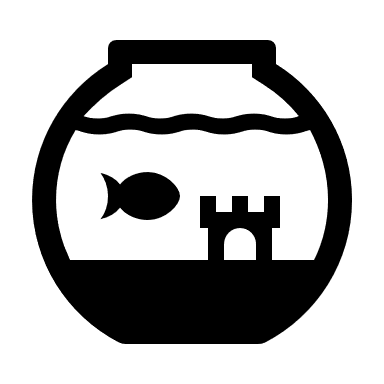 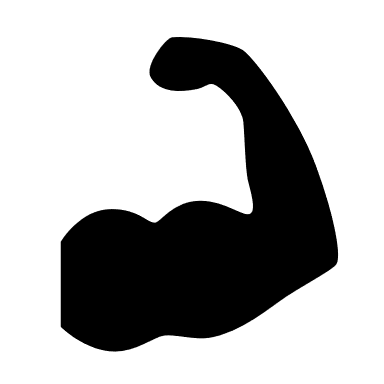 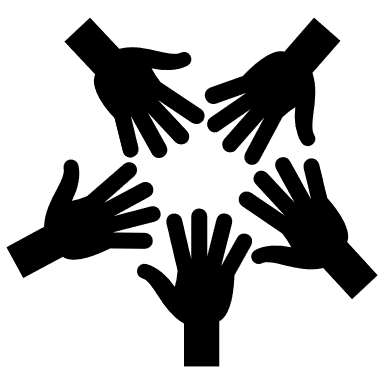 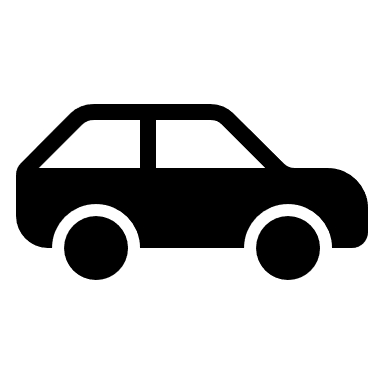 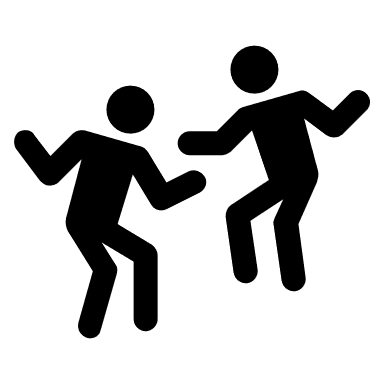 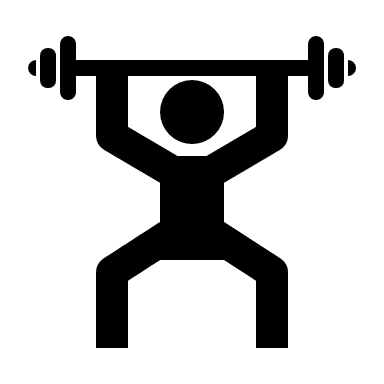 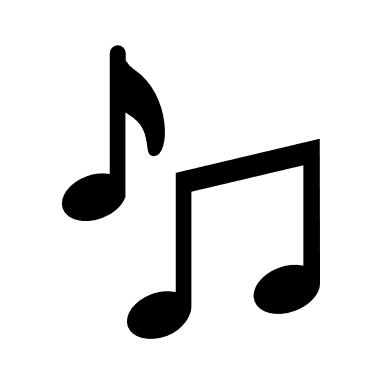 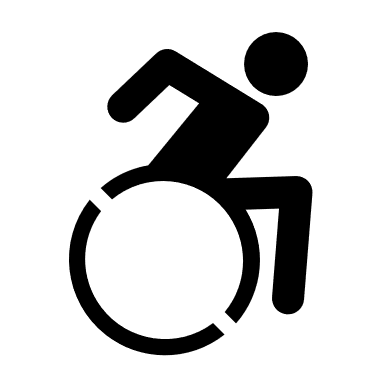 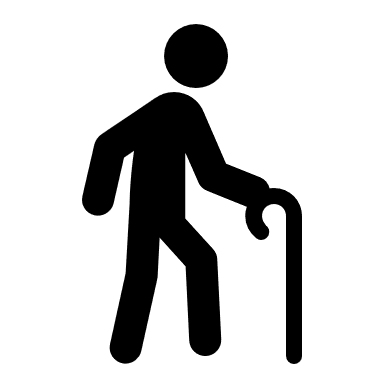 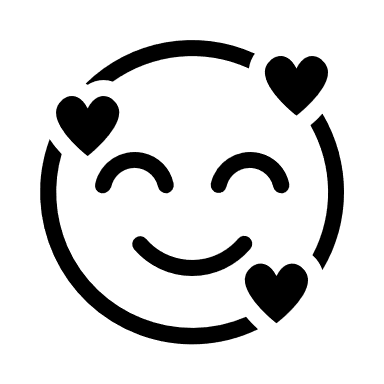 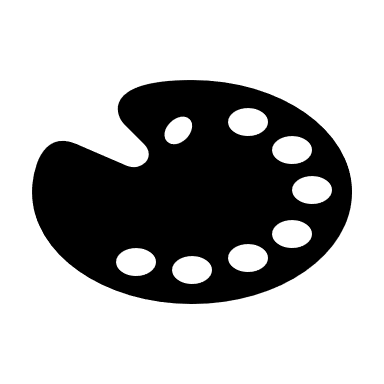 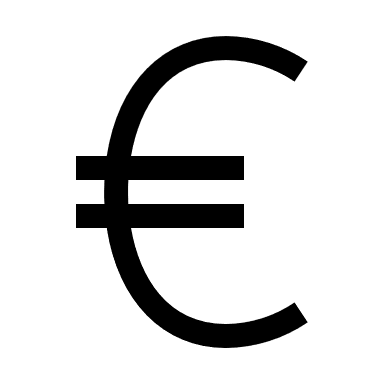 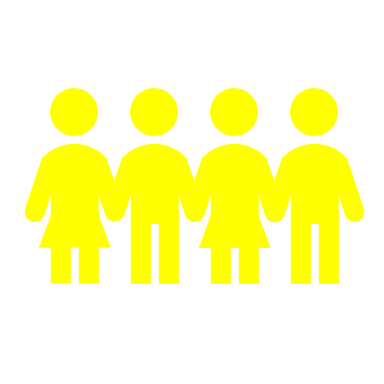 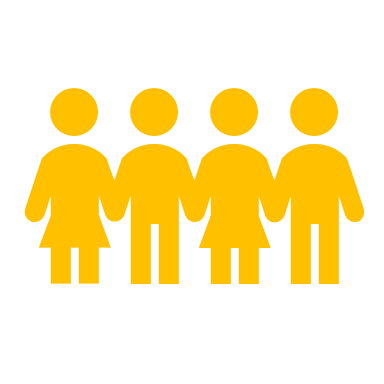 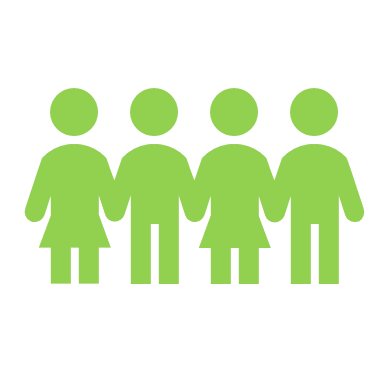 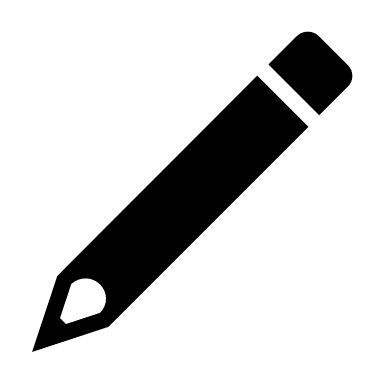 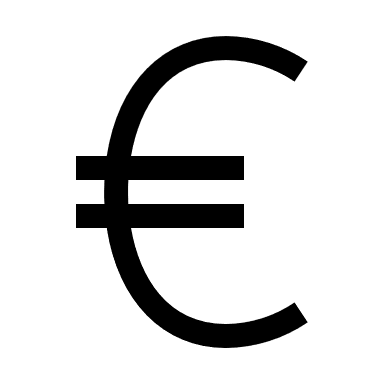 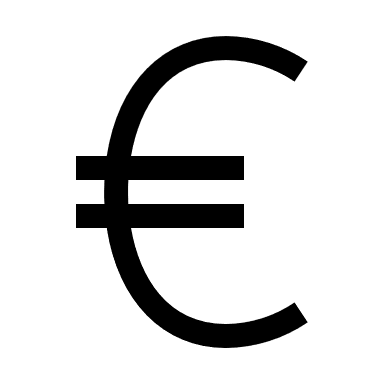 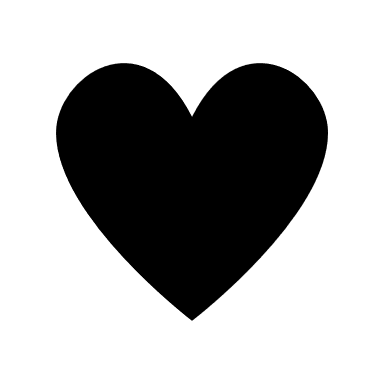 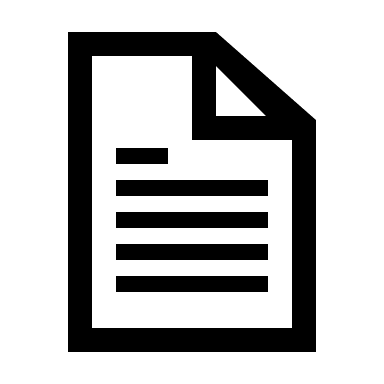 [Speaker Notes: Imagefilm: über wieviel Stufen musst Du gehen
Spendenbox: stopft das Loch im Dach
Spenderbriefe zum Reformationstag: Eine feste Burg ist unser Gott: Fahrstuhl: 250 Euro für 1 cm
Förderanträge an: Aktion Mensch, Kwd Bank]
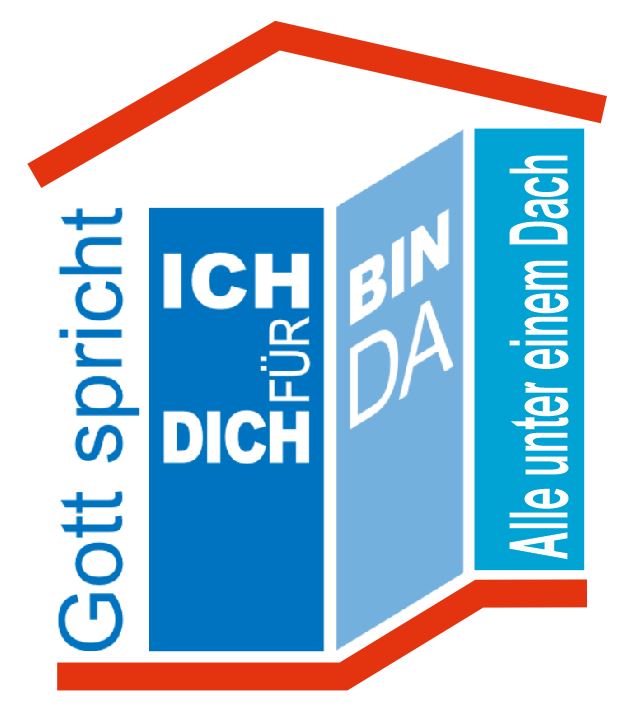 ALLE unter einem DACH
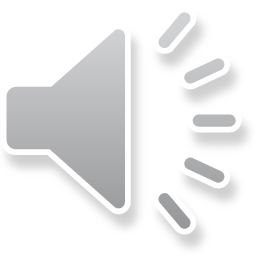 Vielen Dank für Ihre Aufmerksamkeit.
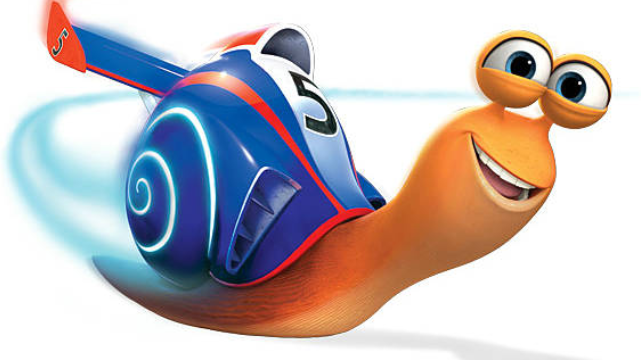